Figure 1. Mbd1−/− mice have impaired social interaction. ( A ) Both Mbd1−/− (KO) and wild-type ...
Hum Mol Genet, Volume 17, Issue 13, 1 July 2008, Pages 2047–2057, https://doi.org/10.1093/hmg/ddn102
The content of this slide may be subject to copyright: please see the slide notes for details.
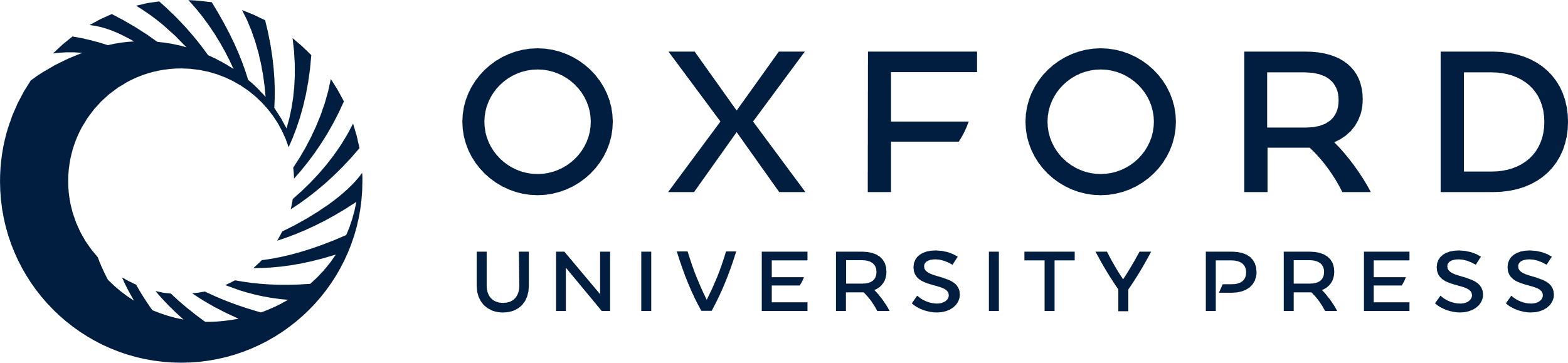 [Speaker Notes: Figure 1. Mbd1−/− mice have impaired social interaction. ( A ) Both Mbd1−/− (KO) and wild-type (WT) mice spent similar amounts of time interacting with the tent during the first 5 min. During the last 5 min, when a stranger mouse was in the tent (right panel), WT mice spent significantly more time in contact with the tent, demonstrating a normal level of socialization. KO mice, however, failed to display this interest in social interaction. ( B ) KO and WT mice exhibited no differences in the number (frequency) of visits to the tent, whether there was a novel object (first 5 min) or a novel mouse (last 5 min) inside the tent. Data are presented as mean ± SEM, n = 12; *** P < 0.0001. 


Unless provided in the caption above, the following copyright applies to the content of this slide: © The Author 2008. Published by Oxford University Press. All rights reserved. For Permissions, please email: journals.permissions@oxfordjournals.org]